Die Zentrum Sunnegarte AG ist ein modernes Kompetenzzentrum rund um das Alter und vereint die Spitex, Alterswohnungen mit Service, eine Be­ratungsstelle für Alter und Gesundheit sowie ein Wohn- und Pflegeheim in einem Unternehmen. Rund 130 Mitarbeitende arbeiten zusammen für unsere Kunden und freuen sich auf Dich als
unser neues Team-Mitglied 
als Haushalthilfe unseres Spitex-Teams (ca. 20 %)
Deine Hauptaufgaben bei uns:
Selbständige Ausführung aller hauswirtschaftlichen Aufgaben gemäss Bedarfsabklärung am Domizil der Klientinnen und Klienten (insbesondere Reinigungsarbeiten, Wäsche, Einkauf)
Elektronische Erfassung der erbrachten Leistungen mittels PERIGON (Spitex Software)
Übernahme von logistischen und hauswirtschaftlichen Arbeiten am Spitex-Stützpunkt

Was wir uns von Dir wünschen:
Du bist eine motivierte, zuverlässige und ehrliche Persönlichkeit mit einem hohen Hygiene- und Verantwortungsbewusstsein. Hauswirtschaftliche Tätigkeit aller Art bereiten Dir grosse Freude
Du verfügst über praktische Erfahrung in einer vergleichbaren Funktion, vorzugsweisein einer Spitex-Organisation
Du kannst auf Menschen zuzugehen und überzeugst durch Dein freundliches, gewinnendes Auftreten
Eine selbständige, sorgfältige Arbeitsweise ist für Dich eine Selbstverständlichkeit 
Du bist körperlich belastbar und verfügst über gute mündliche und schriftliche Deutschkenntnisse
Du hast einen Führerausweis Kategorie B und verfügst über ein eigenes Fahrzeug
Was wir Dir bieten:
Du erwartest eine ausgesprochen selbständige und abwechslungsreiche Tätigkeit 
Wir legen grossen Wert auf eine partnerschaftliche, lösungsorientierte Zusammenarbeit über alle Hierarchiestufen und investieren gezielt in die Fort- und Weiterbildung unserer Mitarbeitenden und unterstützen so Dein berufliches Weiterkommen
Eine engagierte Führungscrew und ein kollegiales Team freuen sich darauf, Dich bei uns willkommen zu heissen
Attraktive Anstellungsbedingungen und eine grosszügige Ferienregelung runden unser Angebot ab
Und - was denkst Du? Komm bei uns vorbei und mache Dir vor Ort ein Bild über Dein neues Team, unseren Umgang unterein-ander und die gesamte Sunnegarte-Familie. Damit wir auch Dich besser kennenlernen können, kannst Du uns Deine elekt­ronische Bewerbung an bewerbung.spitex@zentrum-sunnegarte.ch senden. Falls Du lieber einige Fragen am Telefon klären möchtest, kontaktiere Nadja Meier unter der Direktwahl 055 253 01 22. 

Wir freuen uns auf Dich
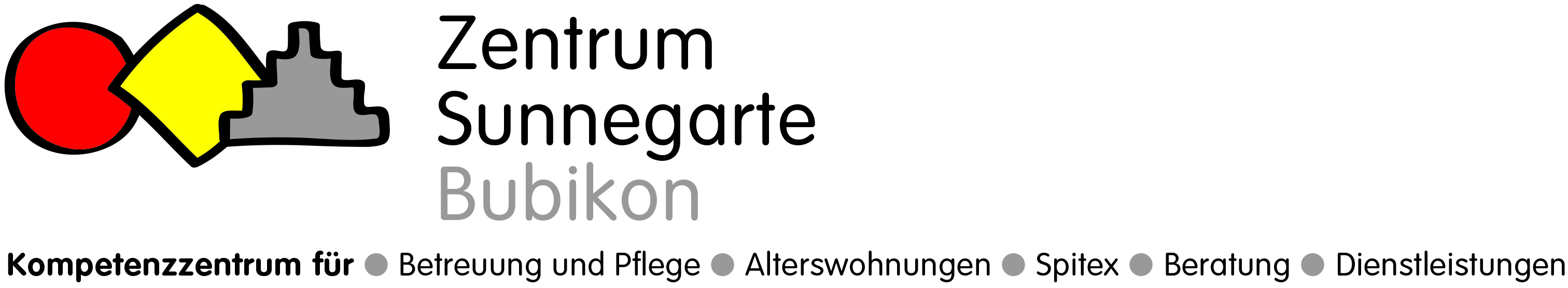